Как-то раз спросили  
                         розу:
Отчего, чаруя око,
Нас колючими 
                    шипами
Ты царапаешь                                 
                  жестоко?
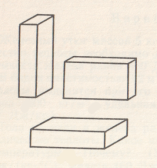 Тема урока:«Давление  твердых                              тел»
Цель урока:
познакомиться с  понятиями «давление» и «единица измерения давления»; 
выяснить, как зависит давление от силы давления и площади опоры;
найти способы увеличения и уменьшения давления.
От чего зависит результат действия                                              силы на тело?
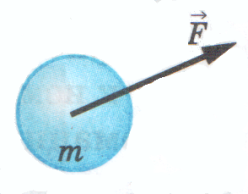 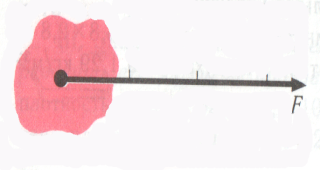 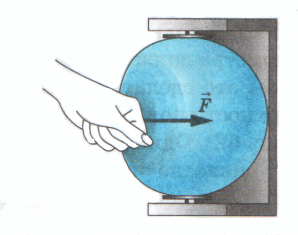 От модуля силы;
от направления действия силы;
от точки приложения.
От чего еще зависит результат действия силы?
Сила давления – это сила,           
                               прикладываемая 
                               перпендикулярно  
                               поверхности тела.
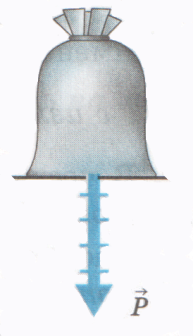 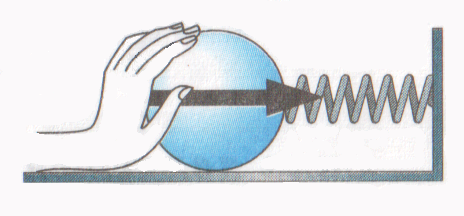 По своей природе может быть любой, 
                                      кроме силы трения.
Давление – это скалярная физическая  
                  величина, равная отношению   
                  силы давления, приложенной к 
                  данной поверхности, к 
                  площади этой поверхности.

                                            сила давления
давление
                                            площадь опоры
Единица измерения давления – 1 Па – 
                   это давление, которое производит 
                 сила 1 Н, действующая на 
                 поверхность площадью 1  м2 
                 перпендикулярно этой 
                 поверхности.
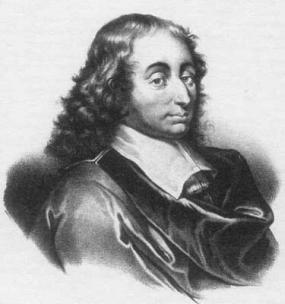 Эта единица названа в честь французского ученого Блеза Паскаля.
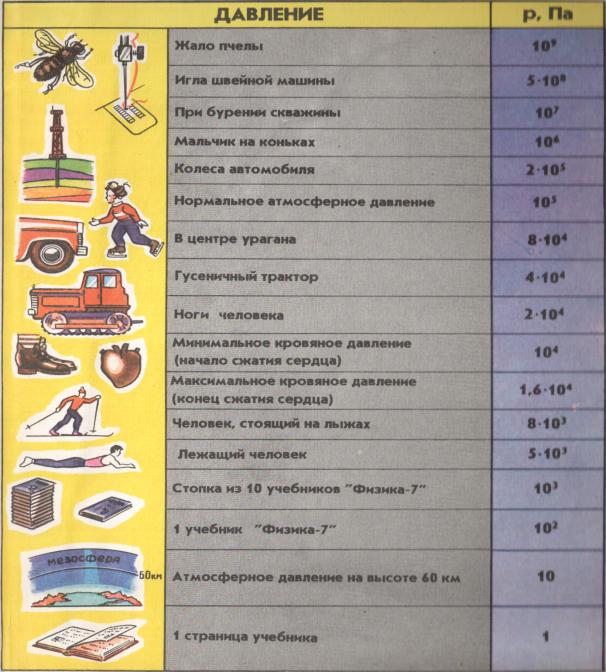 Примеры
давлений  
в природе 
и технике
Примеры давлений в природе
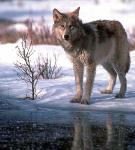 Заяц производит 
давление в 1,2 кПа 



                                      Волк производит 
                                      давление в 12 кПа
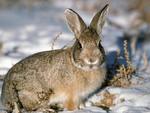 Ходьба по вязкой почве
     Тебе по болоту ходить довелось?         Легко тебе было?  Вот то-то.                  Тогда почему же огромнейший лось            Так просто бежит по болоту?
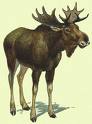 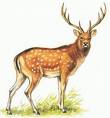 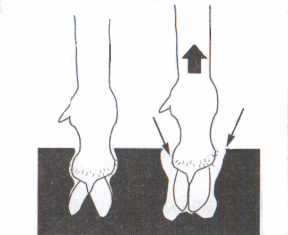 Площади геометрических                      фигур
Между силой давления и давлением существует прямо пропорциональная зависимость, то есть чем больше сила, тем больше давление и наоборот, чем меньше сила, тем меньше давление. 
                                  р




 
                                  0                                           F
Между давлением и площадью соприкосновения тел, наблюдается обратно пропорциональная зависимость, то есть чем больше площадь опоры, тем меньше давление и наоборот, чем меньше площадь соприкосновения тел, тем  давление больше.                       р


 
                                     0                               S
Примеры увеличения давления

  Все режущие и колющие инструменты – ножи, ножницы, резцы, иголки, шила, топоры, стамески, рубанки, пилы, гвозди, кнопки,  сверла, зубила, лопаты и т.д. – постоянно затачивают, для получения очень малой площади режущей и колющей части.
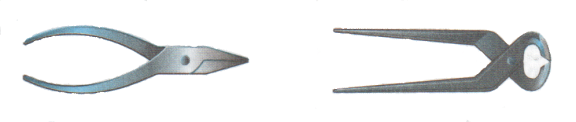 Примеры увеличения давления

  Режущие и колющие 
  приспособления в живой 
  природе: зубы, когти, клювы, 
  жала, клыки, шипы и т.д.
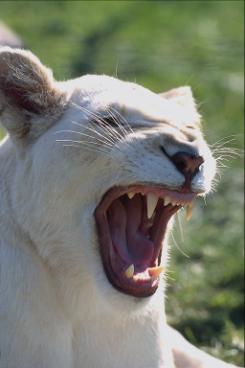 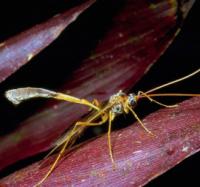 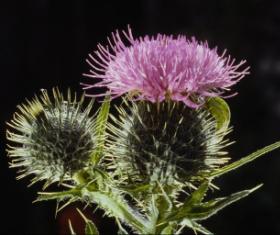 Примеры уменьшения давления


Создание фундамента 
                          зданий.
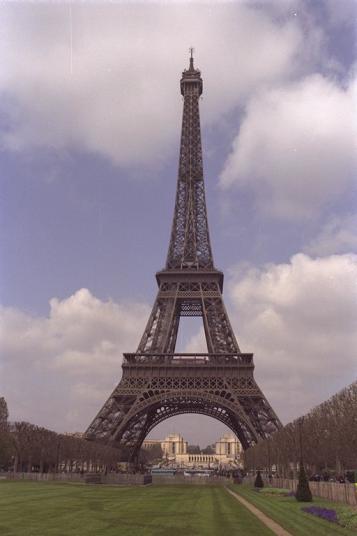 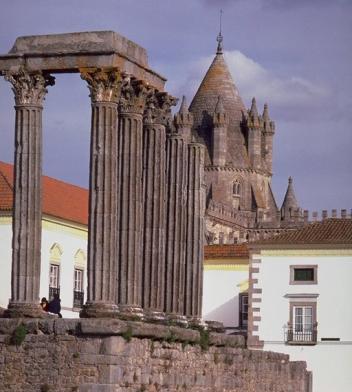 Примеры уменьшения давления

   При передвижении по снегу, льду, болоту используют лыжи, настилы из хвороста, широкие доски и т.д.
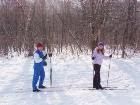 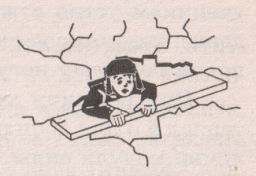 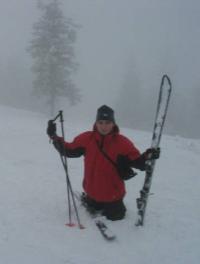 Примеры уменьшения давления
Использование гусениц, двойных колес, колес с более широкими шинами для тракторов, танков, вездеходов, грузовиков  и других машин, предназначенных для движения по мягкому грунту.
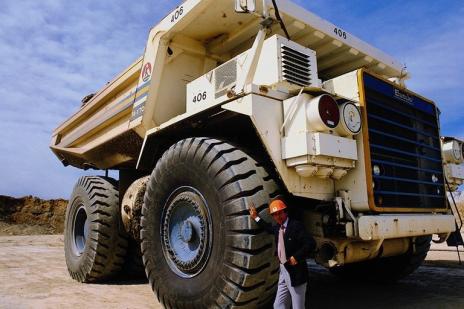 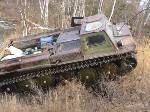 Примеры уменьшения давления
Для уменьшения давления на опору применяют различные подкладки и подставки: шпалы под рельсы, шайбы под гайки и болты, подставки под станки.
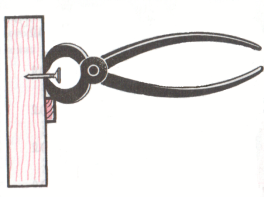 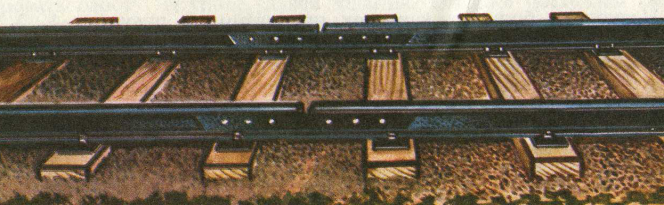 Задача № 1:
 
Определите давление, которое оказывает на арену цирковой слон, стоящий на одной ноге. Масса среднего слона 3,5 тонны, площадь его подошвы 700 см2.
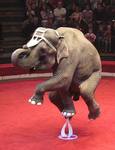 Дано:              СИ:                 Решение:
m=3,5 т
S=700 см2



р-?
Задача № 2:
С какой силой оса вонзает свое жало в кожу человека, если площадь острия жала                                 3·10-12 см2, а производимое им давление составляет 3·1010 Па?
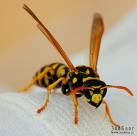 Дано:                       СИ:            Решение:
S=3·10-12 см2
р=3·1010 Па
F-?
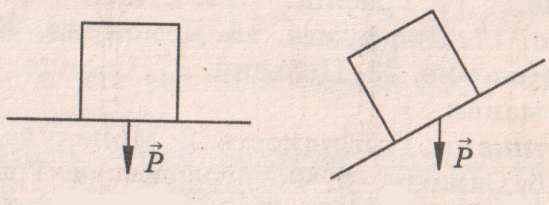 Задача № 3:
 





Кубик сначала положили на горизонтальную поверхность, а затем на наклонную плоскость. Площадь одной грани кубика равна S, а его вес равен Р. Можно ли определять давление кубика на

поверхность по формуле

в первом и во втором случае?
Задача № 4:
Выразите в паскалях давления:
Выразите в килопаскалях давления:
Задача № 5:
Почему у розы  колючие шипы?
Рефлексия:
Что нового вы узнали на уроке?
Достигнута ли цель урока?
Какова практическая и личная значимость изучаемого вопроса?
Отметьте положительные моменты урока?
Что можно было сделать еще лучше?
Домашнее задание:
Изучить §28 учебника, ответить на вопросы устно.
Решить индивидуальные задачи.
Определить давление, которое вы производите на пол при ходьбе и стоя на месте.
Найти информацию о площади острия шипов растений, когтей, клыков, зубов животных и о площади соприкосновения животных с землей.
Подготовить доклад о Блезе Паскале.